PROACTIVELY LEARNING -WINNER of GCSE Tuition Service of the Year - West Midlands 2021/22.
Winner 2021-2022
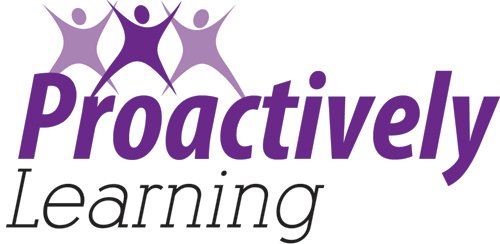 Established 2007
Leslie Square, Office 24 Block C, Paper Mill End, Great Barr, Birmingham B44 8NN
info@proactivelylearning.co.uk	|	www.proactivelylearning.co.uk